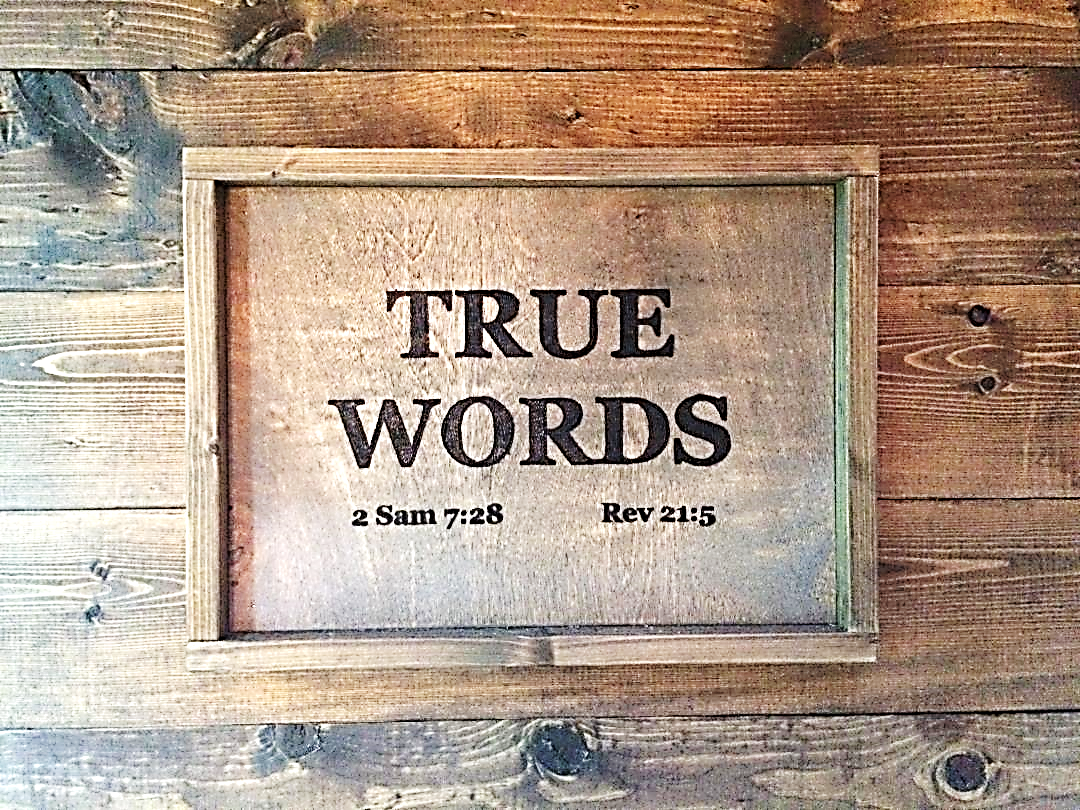 SERMON TITLE
REVELATION
CHAPTER 11
Revelation 9:13-14   And the sixth angel sounded, and I heard a voice from the four horns of the golden altar which is before God,  14 Saying to the sixth angel which had the trumpet, Loose the four angels which are bound in the great river Euphrates.
True Words Christian Church
John 3:17   For God sent not his Son into the world to condemn the world; but that the world through him might be saved.
True Words Christian Church
Matthew 3:1-2   In those days came John the Baptist, preaching in the wilderness of Judaea,  2 And saying, Repent ye: for the kingdom of heaven is at hand.
True Words Christian Church
Matthew 4:17   From that time Jesus began to preach, and to say, Repent: for the kingdom of heaven is at hand.
True Words Christian Church
Revelation 11:1   And there was given me a reed like unto a rod: and the angel stood, saying, Rise, and measure the temple of God, and the altar, and them that worship therein.
True Words Christian Church
Revelation 11:2   But the court which is without the temple leave out, and measure it not; for it is given unto the Gentiles: and the holy city shall they tread under foot forty and two months.
True Words Christian Church
Revelation 11:3   And I will give power unto my two witnesses, and they shall prophesy a thousand two hundred and threescore days, clothed in sackcloth.
True Words Christian Church
Daniel 9:27   And he shall confirm the covenant with many for one week: and in the midst of the week he shall cause the sacrifice and the oblation to cease, and for the overspreading of abominations he shall make it desolate, even until the consummation, and that determined shall be poured upon the desolate.
True Words Christian Church
Revelation 11:2   But the court which is without the temple leave out, and measure it not; for it is given unto the Gentiles: and the holy city shall they tread under foot forty and two months.
True Words Christian Church
Luke 21:20   And when ye shall see Jerusalem compassed with armies, then know that the desolation thereof is nigh.
True Words Christian Church
Luke 21:21-22   Then let them which are in Judaea flee to the mountains; and let them which are in the midst of it depart out; and let not them that are in the countries enter thereinto.  22 For these be the days of vengeance, that all things which are written may be fulfilled.
True Words Christian Church
Luke 21:23   But woe unto them that are with child, and to them that give suck, in those days! for there shall be great distress in the land, and wrath upon this people.
True Words Christian Church
Luke 21:24   And they shall fall by the edge of the sword, and shall be led away captive into all nations: and Jerusalem shall be trodden down of the Gentiles, until the times of the Gentiles be fulfilled.
True Words Christian Church
Revelation 11:2   But the court which is without the temple leave out, and measure it not; for it is given unto the Gentiles: and the holy city shall they tread under foot forty and two months.
True Words Christian Church
1 John 2:22-23   Who is a liar but he that denieth that Jesus is the Christ? He is antichrist, that denieth the Father and the Son.  23 Whosoever denieth the Son, the same hath not the Father: but he that acknowledgeth the Son hath the Father also.
True Words Christian Church
Luke 21:25-27   And there shall be signs in the sun, and in the moon, and in the stars; and upon the earth distress of nations, with perplexity; the sea and the waves roaring;  26 Men's hearts failing them for fear, and for looking after those things which are coming on the earth: for the powers of heaven shall be shaken.  27 And then shall they see the Son of man coming in a cloud with power and great glory.
True Words Christian Church
Luke 21:28   And when these things begin to come to pass, then look up, and lift up your heads; for your redemption draweth nigh.
True Words Christian Church
Matthew 24:22   And except those days should be shortened, there should no flesh be saved: but for the elect's sake those days shall be shortened.
True Words Christian Church
Revelation 11:4   These are the two olive trees, and the two candlesticks standing before the God of the earth.
True Words Christian Church
Zechariah 4:11-14   Then answered I, and said unto him, What are these two olive trees upon the right side of the candlestick and upon the left side thereof?  12 And I answered again, and said unto him, What be these two olive branches which through the two golden pipes empty the golden oil out of themselves?  13 And he answered me and said, Knowest thou not what these be? And I said, No, my lord.  14 Then said he, These are the two anointed ones, that stand by the Lord of the whole earth.
True Words Christian Church
Exodus 25:31   And thou shalt make a candlestick of pure gold: of beaten work shall the candlestick be made: his shaft, and his branches, his bowls, his knops, and his flowers, shall be of the same.
True Words Christian Church
True Words Christian Church
Matthew 5:14-16   Ye are the light of the world. A city that is set on an hill cannot be hid.  15 Neither do men light a candle, and put it under a bushel, but on a candlestick; and it giveth light unto all that are in the house.  16 Let your light so shine before men, that they may see your good works, and glorify your Father which is in heaven.
True Words Christian Church
Malachi 2:1-3   And now, O ye priests, this commandment is for you.  2 If ye will not hear, and if ye will not lay it to heart, to give glory unto my name, saith the LORD of hosts, I will even send a curse upon you, and I will curse your blessings: yea, I have cursed them already, because ye do not lay it to heart.  3 Behold, I will corrupt your seed, and spread dung upon your faces, even the dung of your solemn feasts; and one shall take you away with it.
True Words Christian Church
Luke 9:26   For whosoever shall be ashamed of me and of my words, of him shall the Son of man be ashamed, when he shall come in his own glory, and in his Father's, and of the holy angels.
True Words Christian Church
Romans 5:5   And hope maketh not ashamed; because the love of God is shed abroad in our hearts by the Holy Ghost which is given unto us.
True Words Christian Church
Revelation 11:5   And if any man will hurt them, fire proceedeth out of their mouth, and devoureth their enemies: and if any man will hurt them, he must in this manner be killed.
True Words Christian Church
Revelation 11:6   These have power to shut heaven, that it rain not in the days of their prophecy: and have power over waters to turn them to blood, and to smite the earth with all plagues, as often as they will.
True Words Christian Church
Matthew 10:27-28   What I tell you in darkness, that speak ye in light: and what ye hear in the ear, that preach ye upon the housetops.  28 And fear not them which kill the body, but are not able to kill the soul: but rather fear him which is able to destroy both soul and body in hell.
True Words Christian Church
2 Timothy 4:2   Preach the word; be instant in season, out of season; reprove, rebuke, exhort with all longsuffering and doctrine.
True Words Christian Church
Revelation 11:7   And when they shall have finished their testimony, the beast that ascendeth out of the bottomless pit shall make war against them, and shall overcome them, and kill them.
True Words Christian Church
Revelation 11:8   And their dead bodies shall lie in the street of the great city, which spiritually is called Sodom and Egypt, where also our Lord was crucified.
True Words Christian Church
Revelation 11:9   And they of the people and kindreds and tongues and nations shall see their dead bodies three days and an half, and shall not suffer their dead bodies to be put in graves.
True Words Christian Church
Revelation 11:10   And they that dwell upon the earth shall rejoice over them, and make merry, and shall send gifts one to another; because these two prophets tormented them that dwelt on the earth.
True Words Christian Church
Revelation 11:11   And after three days and an half the Spirit of life from God entered into them, and they stood upon their feet; and great fear fell upon them which saw them.
True Words Christian Church
Revelation 11:12   And they heard a great voice from heaven saying unto them, Come up hither. And they ascended up to heaven in a cloud; and their enemies beheld them.
True Words Christian Church
Revelation 11:13   And the same hour was there a great earthquake, and the tenth part of the city fell, and in the earthquake were slain of men seven thousand: and the remnant were affrighted, and gave glory to the God of heaven.
True Words Christian Church
Matthew 16:28   Verily I say unto you, There be some standing here, which shall not taste of death, till they see the Son of man coming in his kingdom.
True Words Christian Church
Matthew 17:1-3   And after six days Jesus taketh Peter, James, and John his brother, and bringeth them up into an high mountain apart,  2 And was transfigured before them: and his face did shine as the sun, and his raiment was white as the light.  3 And, behold, there appeared unto them Moses and Elias talking with him.
True Words Christian Church
Deuteronomy 34:5-6   So Moses the servant of the LORD died there in the land of Moab, according to the word of the LORD.  6 And he buried him in a valley in the land of Moab, over against Beth-peor: but no man knoweth of his sepulchre unto this day.
True Words Christian Church
Jude 9   Yet Michael the archangel, when contending with the devil he disputed about the body of Moses, durst not bring against him a railing accusation, but said, The Lord rebuke thee.
True Words Christian Church
2 Kings 2:11   And it came to pass, as they still went on, and talked, that, behold, there appeared a chariot of fire, and horses of fire, and parted them both asunder; and Elijah went up by a whirlwind into heaven.
True Words Christian Church
Revelation 11:6   These have power to shut heaven, that it rain not in the days of their prophecy: and have power over waters to turn them to blood, and to smite the earth with all plagues, as often as they will.
True Words Christian Church
Exodus 7:20   And Moses and Aaron did so, as the LORD commanded; and he lifted up the rod, and smote the waters that were in the river, in the sight of Pharaoh, and in the sight of his servants; and all the waters that were in the river were turned to blood.
True Words Christian Church
1 Kings 17:1   And Elijah the Tishbite, who was of the inhabitants of Gilead, said unto Ahab, As the LORD God of Israel liveth, before whom I stand, there shall not be dew nor rain these years, but according to my word.
True Words Christian Church
James 5:17-18   Elias was a man subject to like passions as we are, and he prayed earnestly that it might not rain: and it rained not on the earth by the space of three years and six months.  18 And he prayed again, and the heaven gave rain, and the earth brought forth her fruit.
True Words Christian Church
Revelation 11:14   The second woe is past; and, behold, the third woe cometh quickly.
True Words Christian Church
Revelation 11:15   And the seventh angel sounded; and there were great voices in heaven, saying, The kingdoms of this world are become the kingdoms of our Lord, and of his Christ; and he shall reign for ever and ever.
True Words Christian Church
Revelation 11:16-17   And the four and twenty elders, which sat before God on their seats, fell upon their faces, and worshipped God,  17 Saying, We give thee thanks, O Lord God Almighty, which art, and wast, and art to come; because thou hast taken to thee thy great power, and hast reigned.
True Words Christian Church
Revelation 11:18   And the nations were angry, and thy wrath is come, and the time of the dead, that they should be judged, and that thou shouldest give reward unto thy servants the prophets, and to the saints, and them that fear thy name, small and great; and shouldest destroy them which destroy the earth.
True Words Christian Church
Matthew 7:1   Judge not, that ye be not judged.
True Words Christian Church
Revelation 11:18   And the nations were angry, and thy wrath is come, and the time of the dead, that they should be judged, and that thou shouldest give reward unto thy servants the prophets, and to the saints, and them that fear thy name, small and great; and shouldest destroy them which destroy the earth.
True Words Christian Church
Revelation 11:19   And the temple of God was opened in heaven, and there was seen in his temple the ark of his testament: and there were lightnings, and voices, and thunderings, and an earthquake, and great hail.
True Words Christian Church
Exodus 26:34   And thou shalt put the mercy seat upon the ark of the testimony in the most holy place.
True Words Christian Church
Revelation 11:19   And the temple of God was opened in heaven, and there was seen in his temple the ark of his testament: and there were lightnings, and voices, and thunderings, and an earthquake, and great hail.
True Words Christian Church
Revelation 16:17   And the seventh angel poured out his vial into the air; and there came a great voice out of the temple of heaven, from the throne, saying, It is done.
True Words Christian Church
Revelation 16:18   And there were voices, and thunders, and lightnings; and there was a great earthquake, such as was not since men were upon the earth, so mighty an earthquake, and so great.
True Words Christian Church
Revelation 16:19   And the great city was divided into three parts, and the cities of the nations fell: and great Babylon came in remembrance before God, to give unto her the cup of the wine of the fierceness of his wrath.
True Words Christian Church
Revelation 16:20   And every island fled away, and the mountains were not found.
True Words Christian Church
Revelation 16:21   And there fell upon men a great hail out of heaven, every stone about the weight of a talent: and men blasphemed God because of the plague of the hail; for the plague thereof was exceeding great.
True Words Christian Church